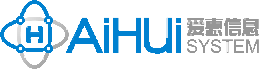 本操作手册仅适用于医疗设备调研（医工云服云招采平台）。
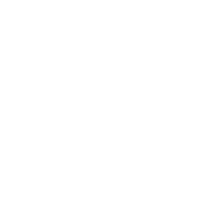 供应商调研信息平台
《医院流程化系统标准指南》
发布人
杭州爱惠信息技术有限公司
2024.01.02
400-8888-1345
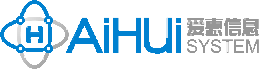 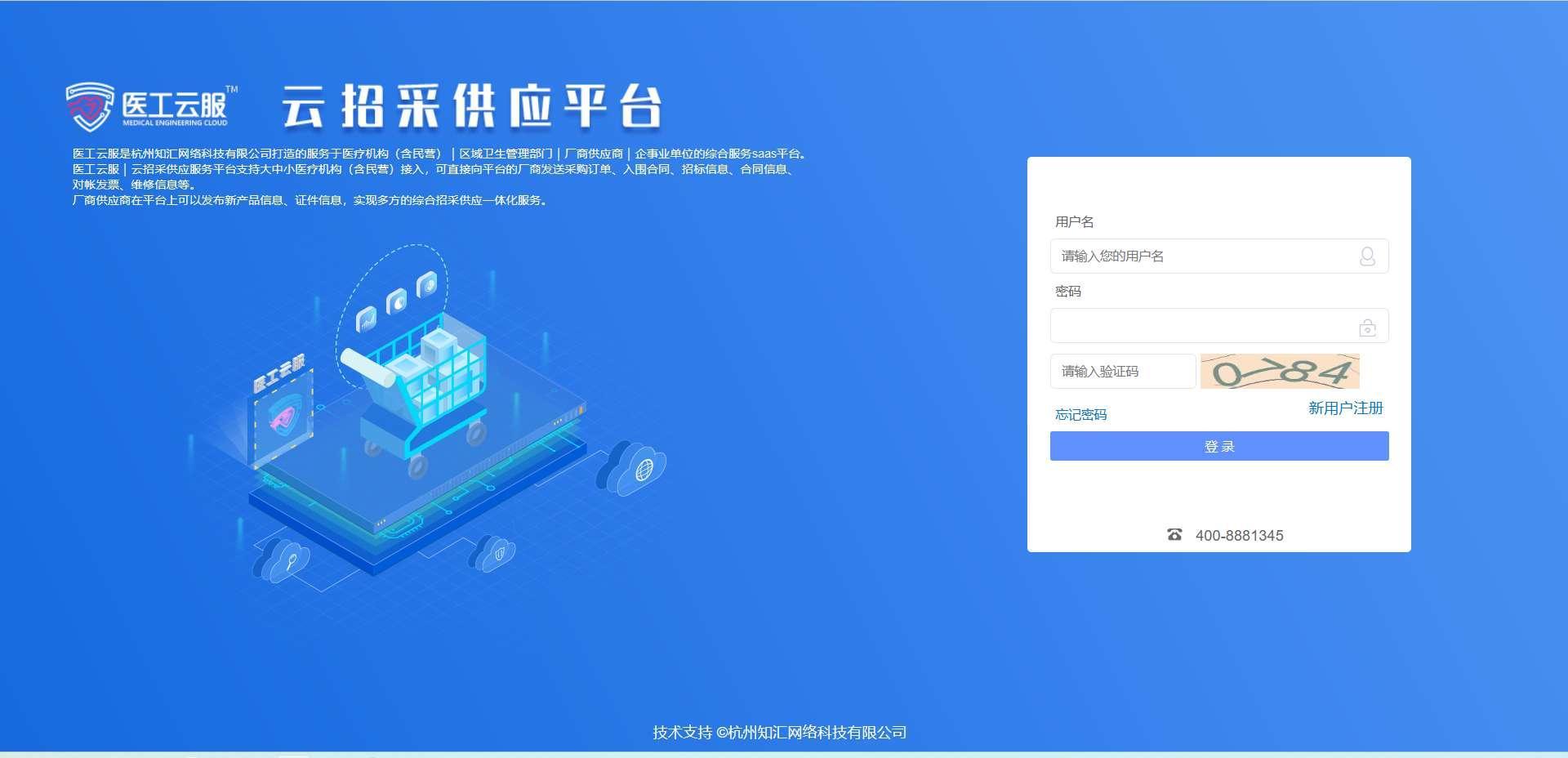 注册账号
1
首次登录默密码123456，修改密码后请自行记住
2
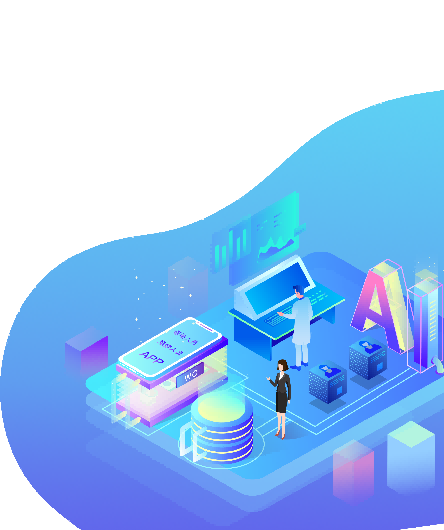 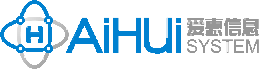 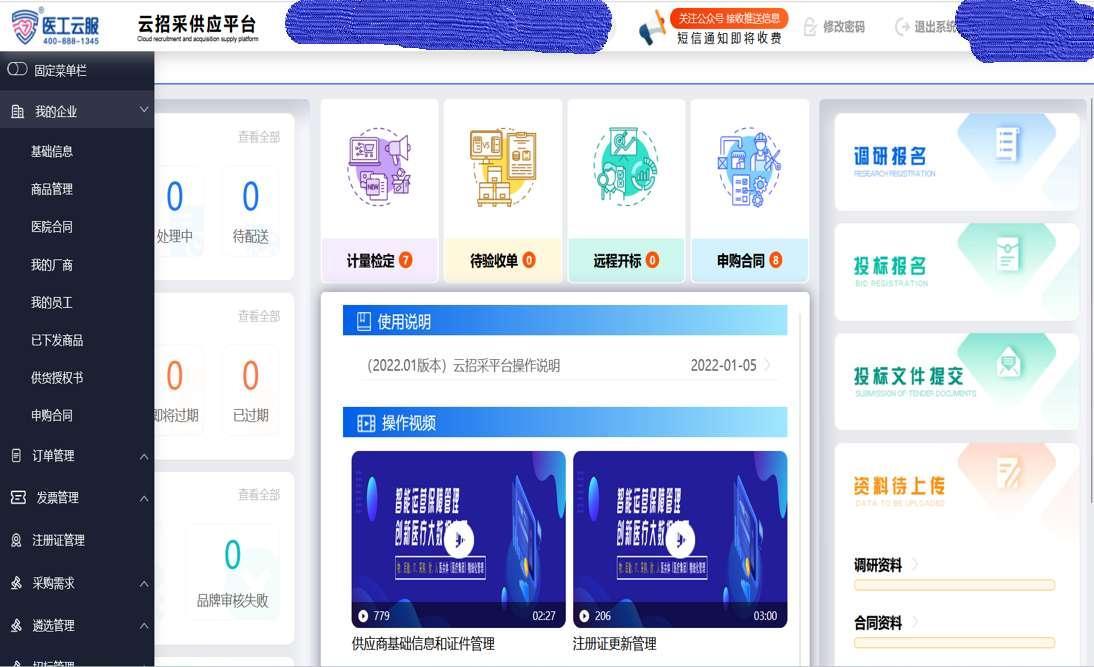 点击固定菜单栏
3
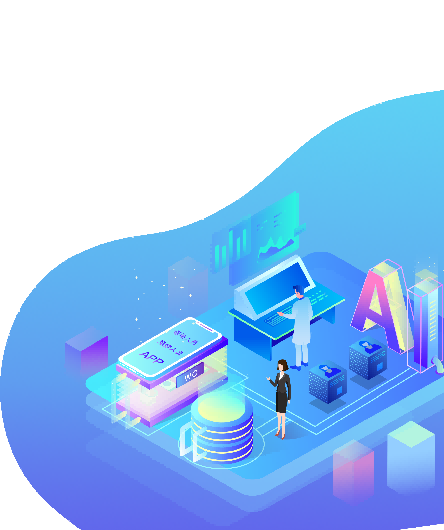 点击采购需求
4
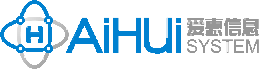 点击“参与”
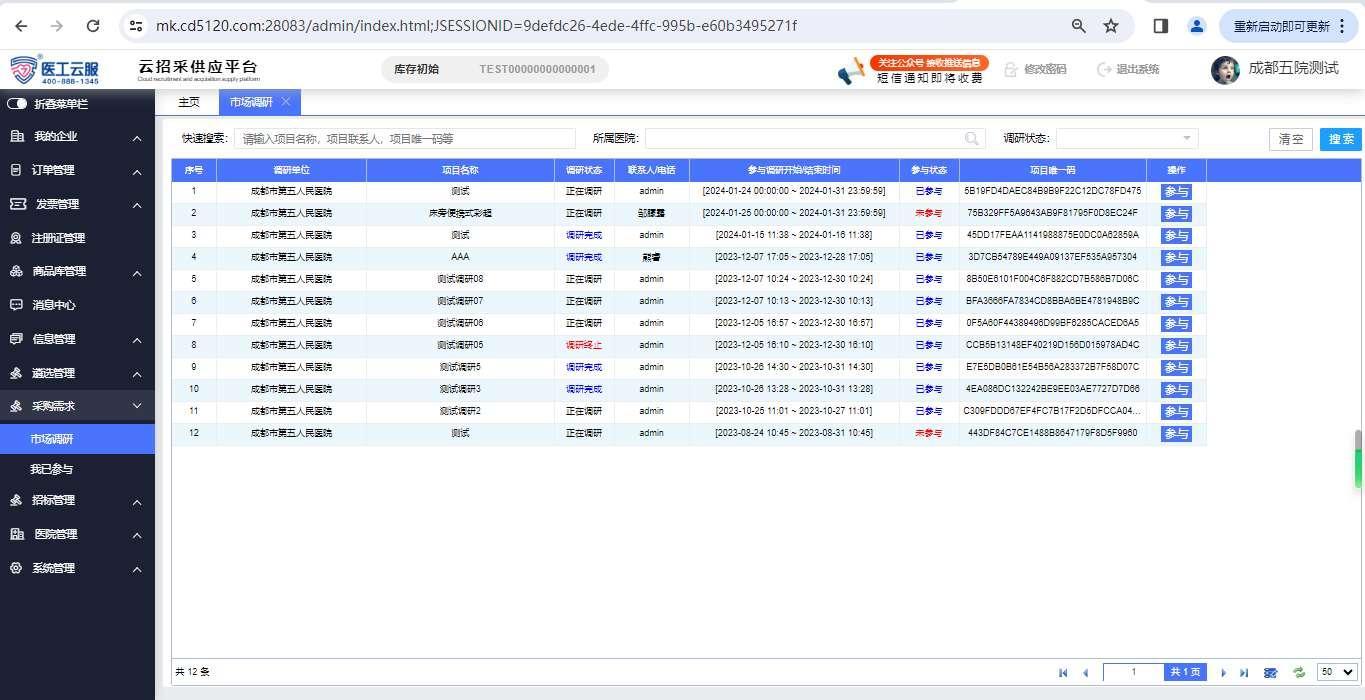 5
1.点参与，进入响应界面
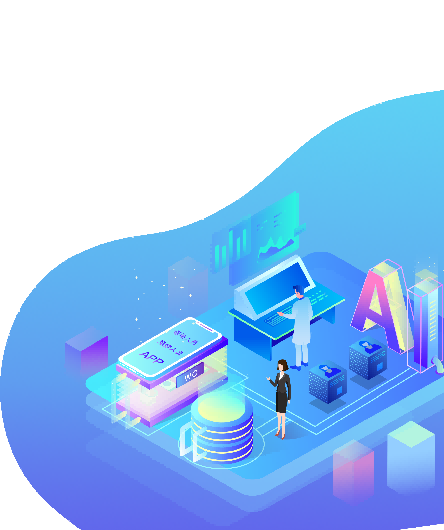 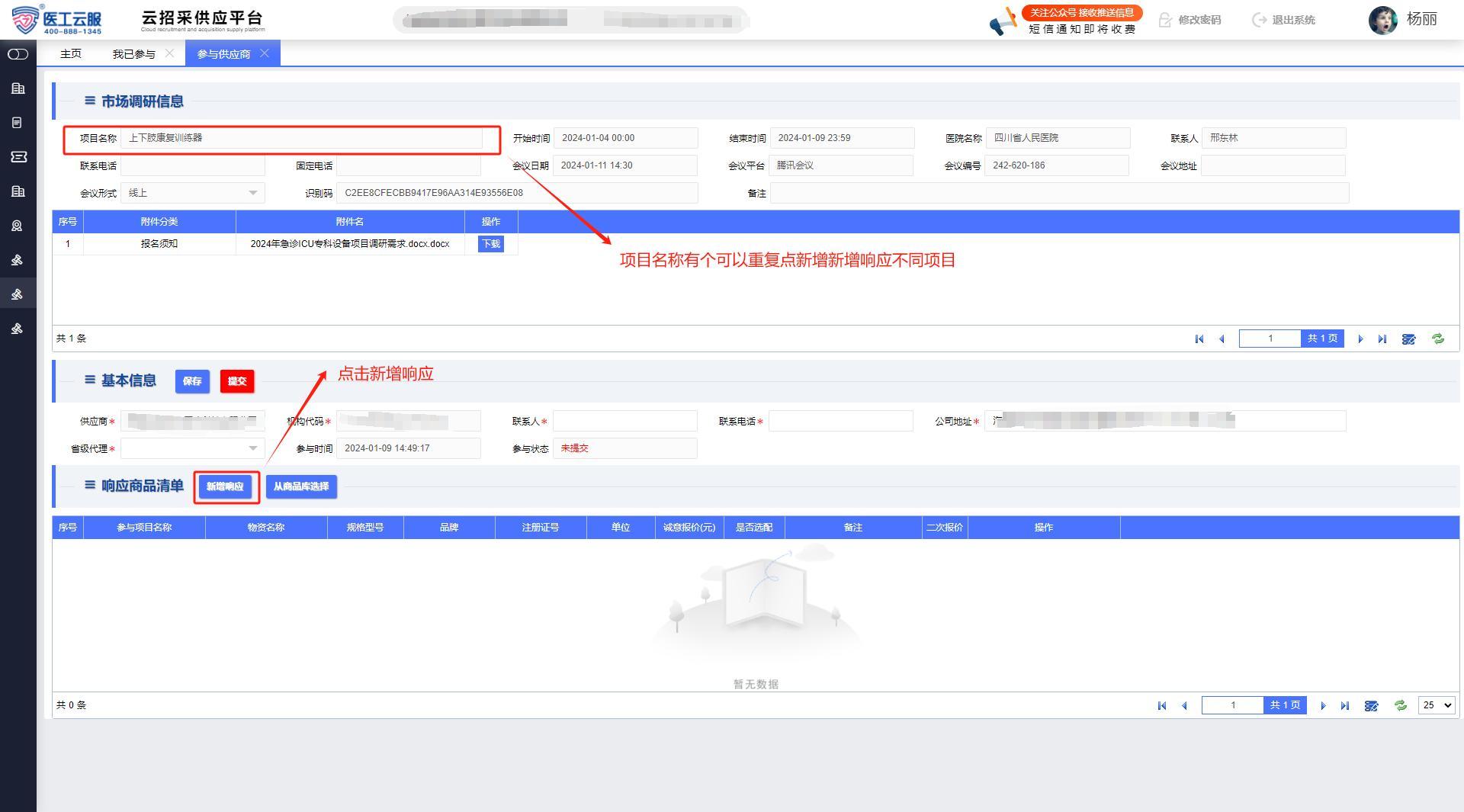 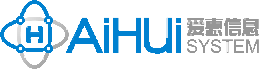 注意看，这里有会议日期和会议号。如果临时调整会通知。
注意：
1.有多个调研项目的，可以在下拉菜单里选择想要相应的项目。

2.可以在“提交”之前，重复新增响应内容。一旦提交更不能改了！

3.同一注册证不同型号，按照两个产品报送。

4.同一个类型的材料，做成一份上传
③先点保存，确认无误再提交。
注意：如果你还有其他项目要响应，先去录信息，保存。
切记不要先点提交！！！
所有都响应完成了再提交！！！
报名需知里有腾讯会议号，以及需求的背景信息。
所需上传的附件要求，以系统实际为准
②
，也可以从“商品库”里选择。具体先看下面的图示
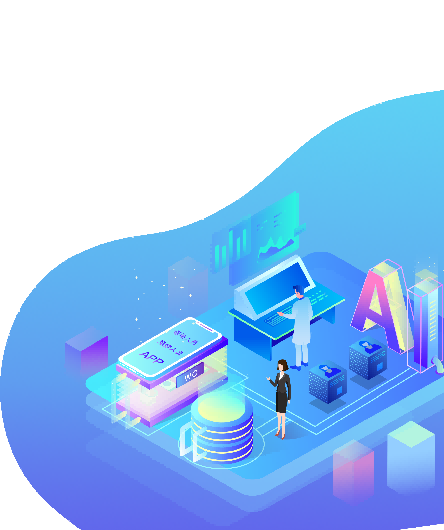 ①录入基本信息
3
系统磨合期限，如果因挂网时间结束而提示超期无法填报的，请先联系附件里提到的分管工程师，请求其帮忙打开填报入口。再从https://mk.cd5120.com:28083/admin/login进入进行填报
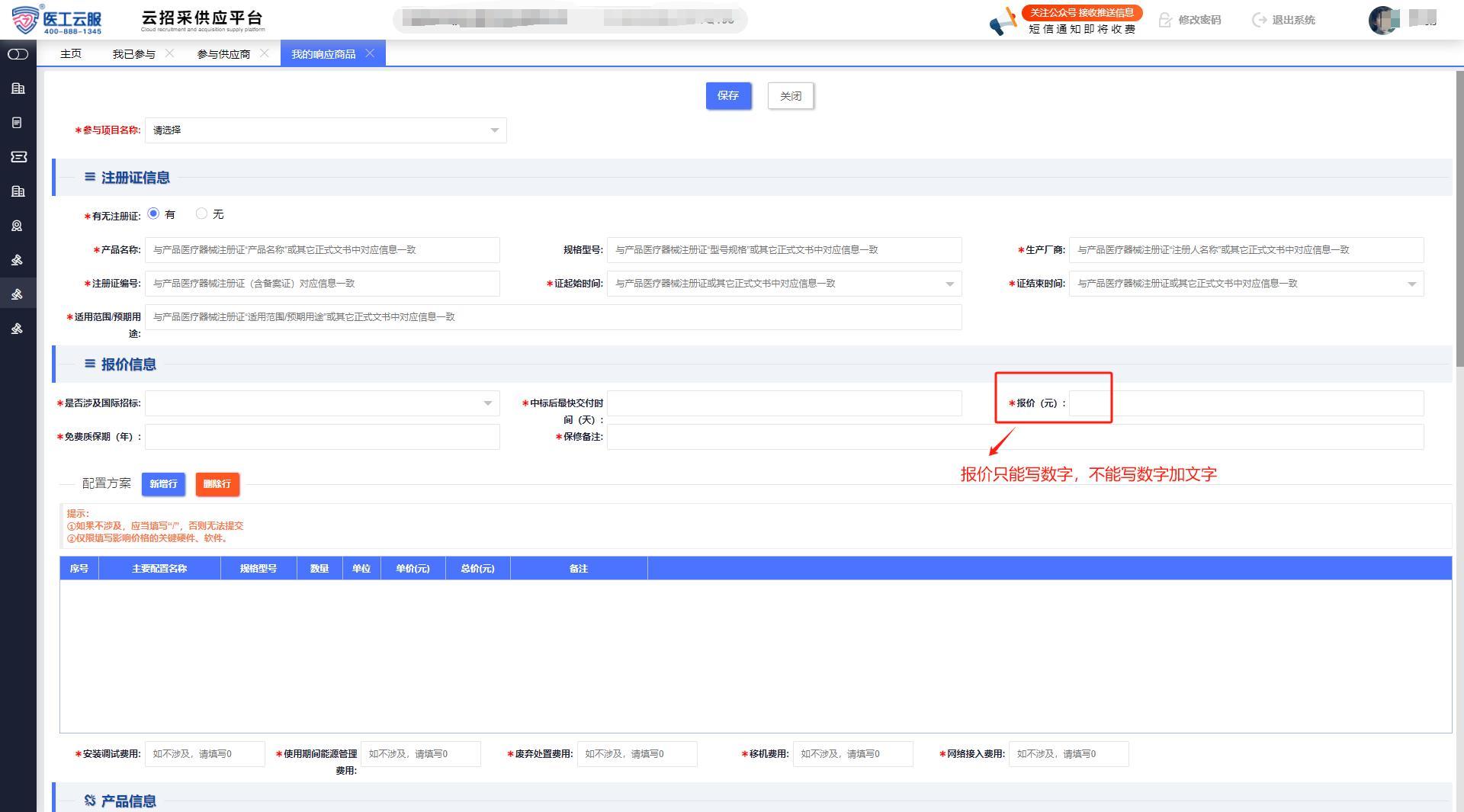 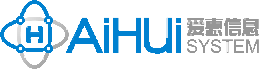 注：
1.附件上传需要信息资料填完，保存后上传
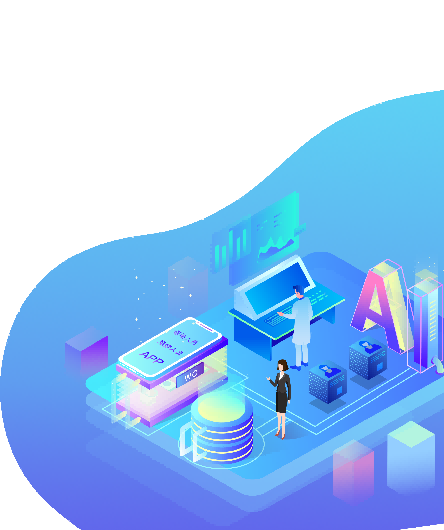 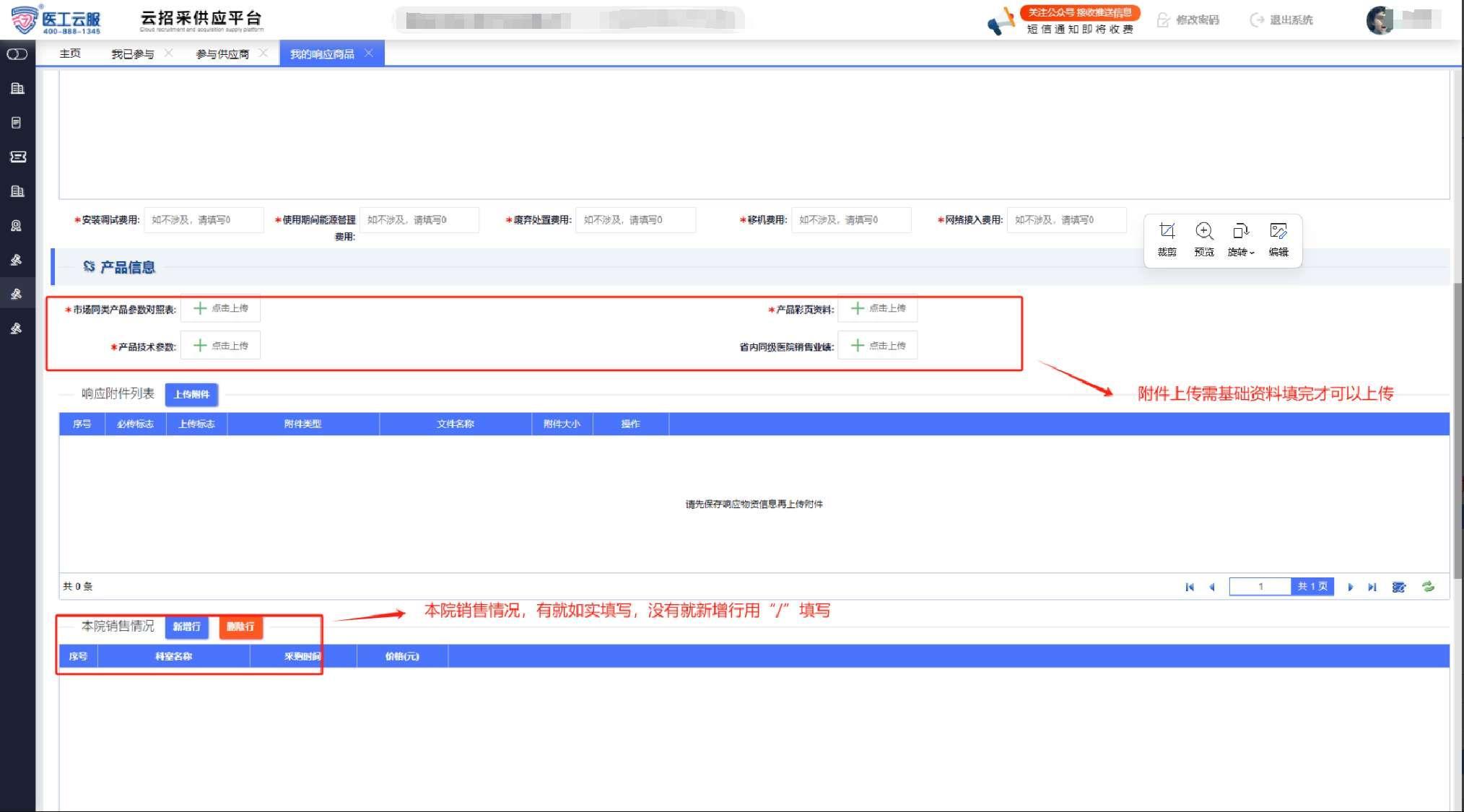 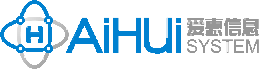 注：
1.附件上传需要信息资料填完，保存后上传
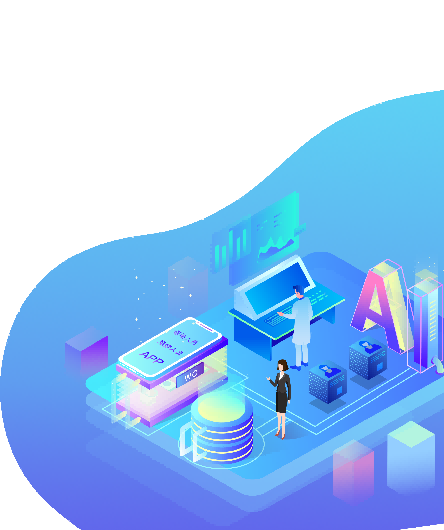 这个不管它
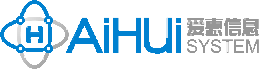 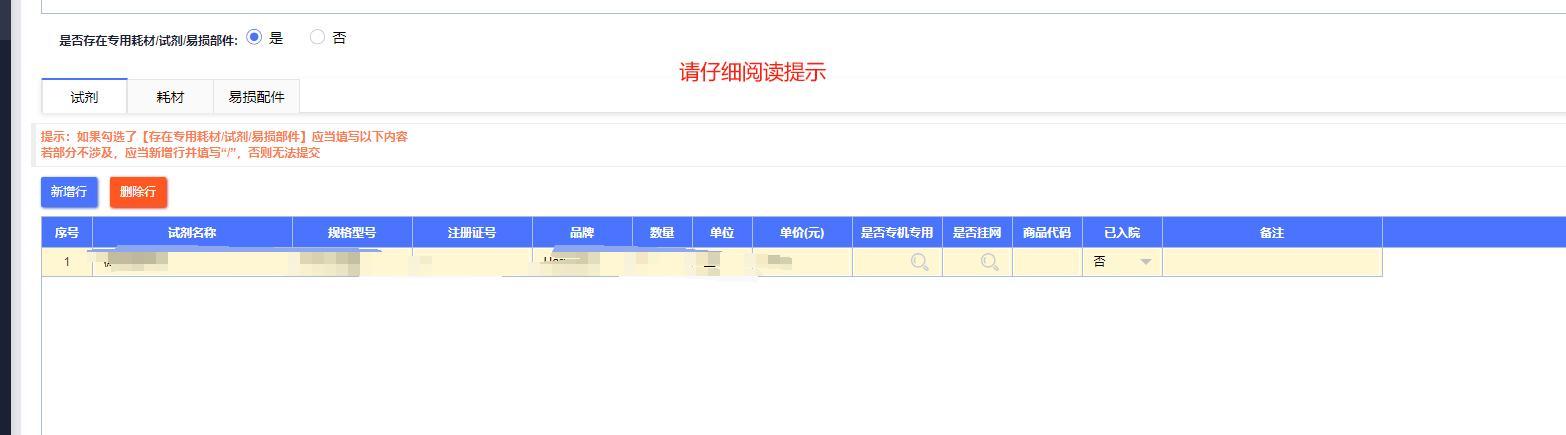 新增行每个框都要“/”填
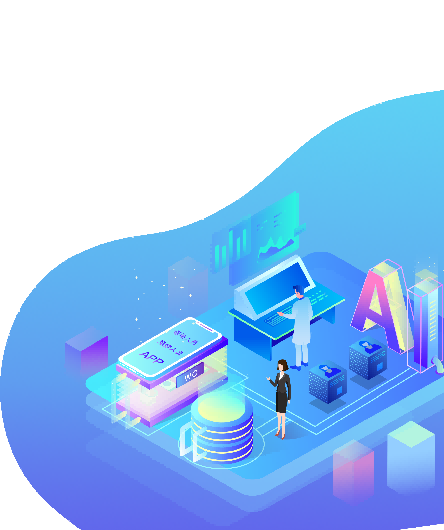 这三个项目务必如实填写，否则导致后续采购及耗材入院过程中发生任何问题，责任全部由供应商自行承担！！！
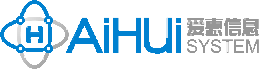 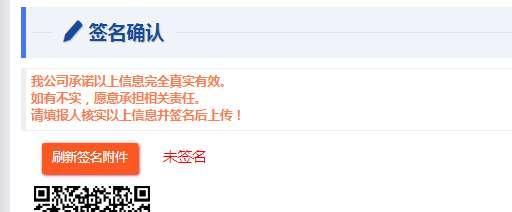 注：
1.签名需刷新后，在用手机微信扫码签名

2.签名是签自己的名字，不是公司名字！
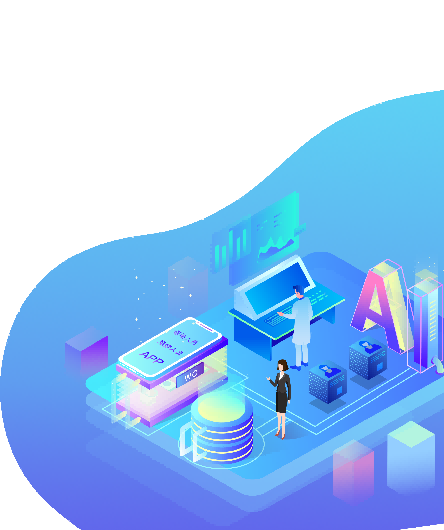 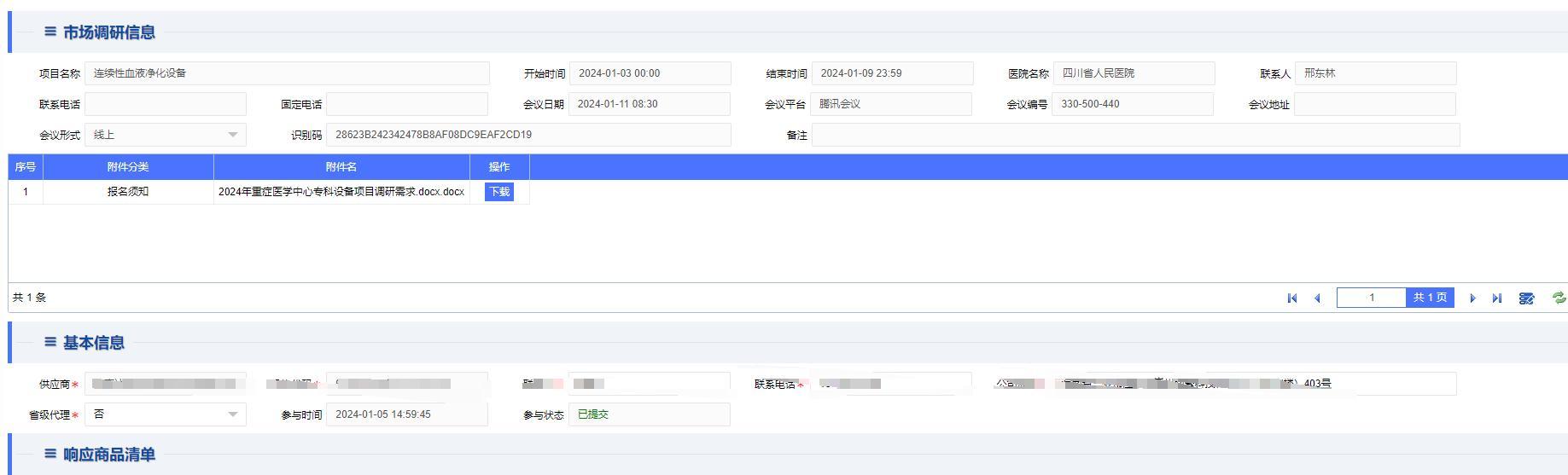 注：
1.参与状态显示已提交，则说明报名成功
2.一定要注意，提交前是可以修改响应内容和新增响应项目，提交后无法修改响应的项目信息，和新增响应项目
关于二次报价
见以下操作流程操作
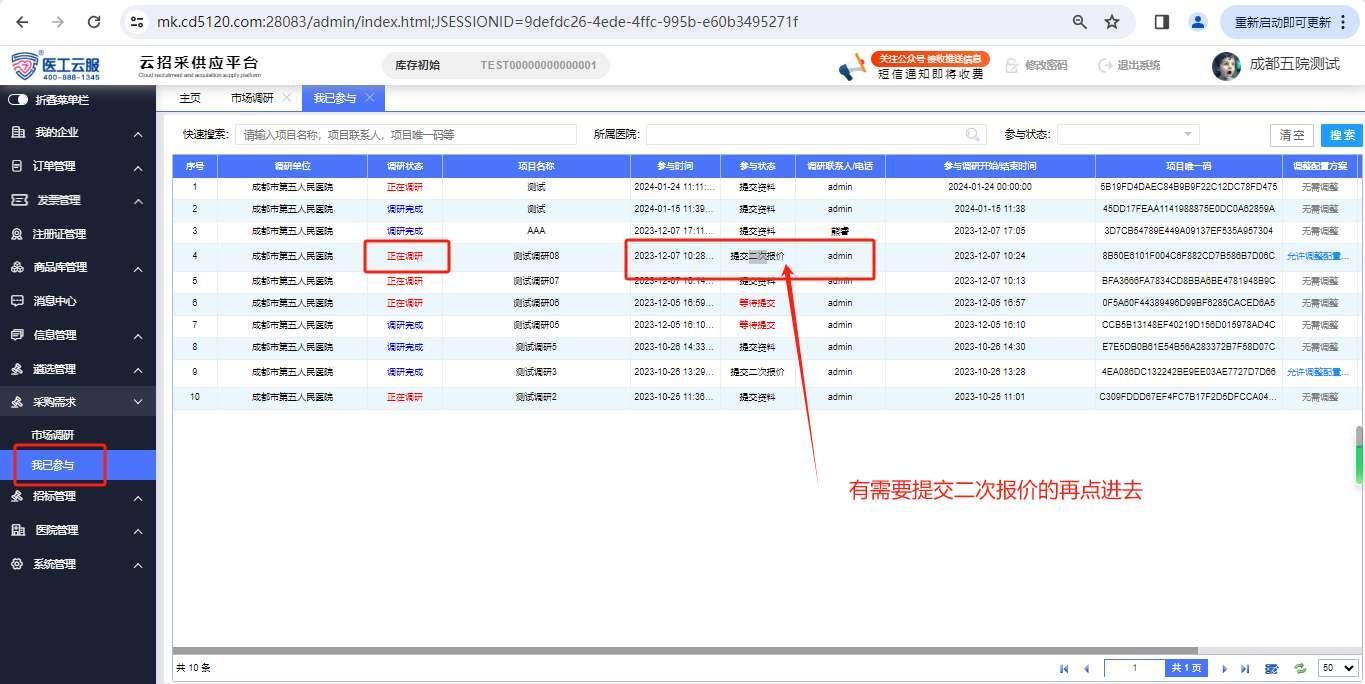 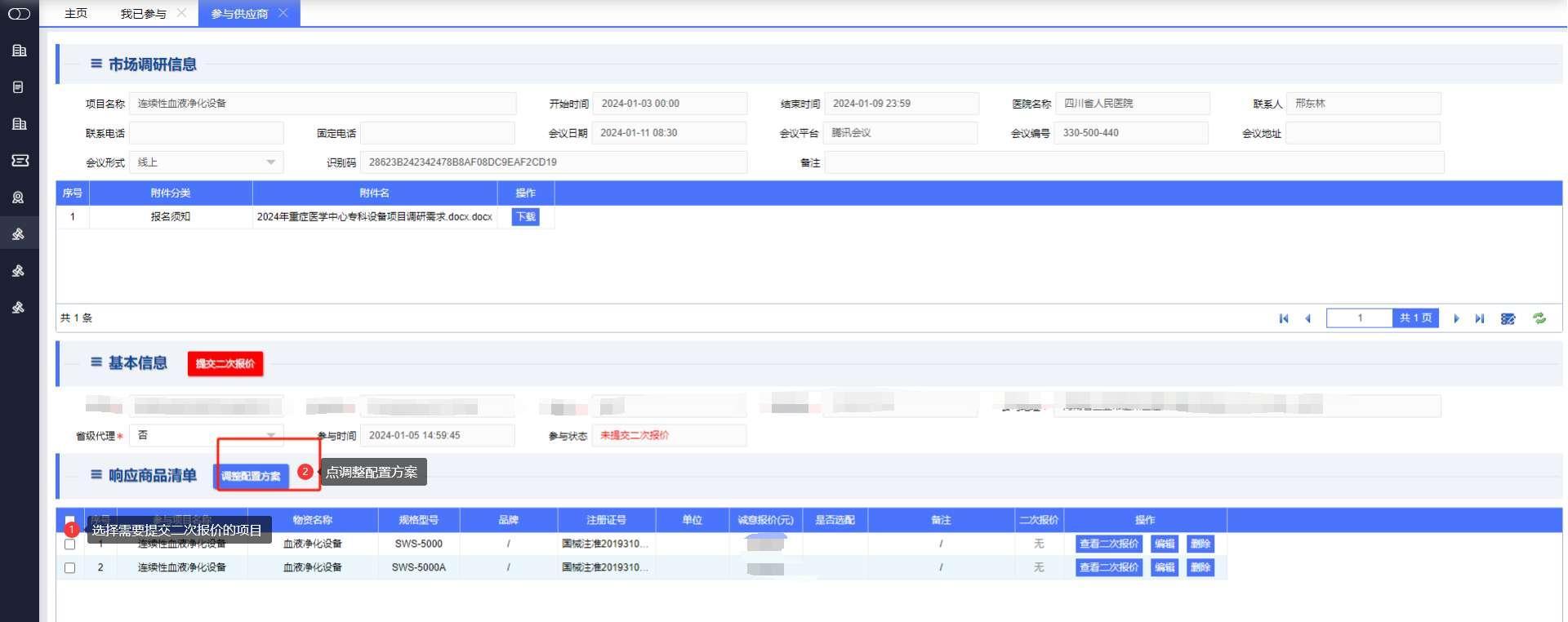 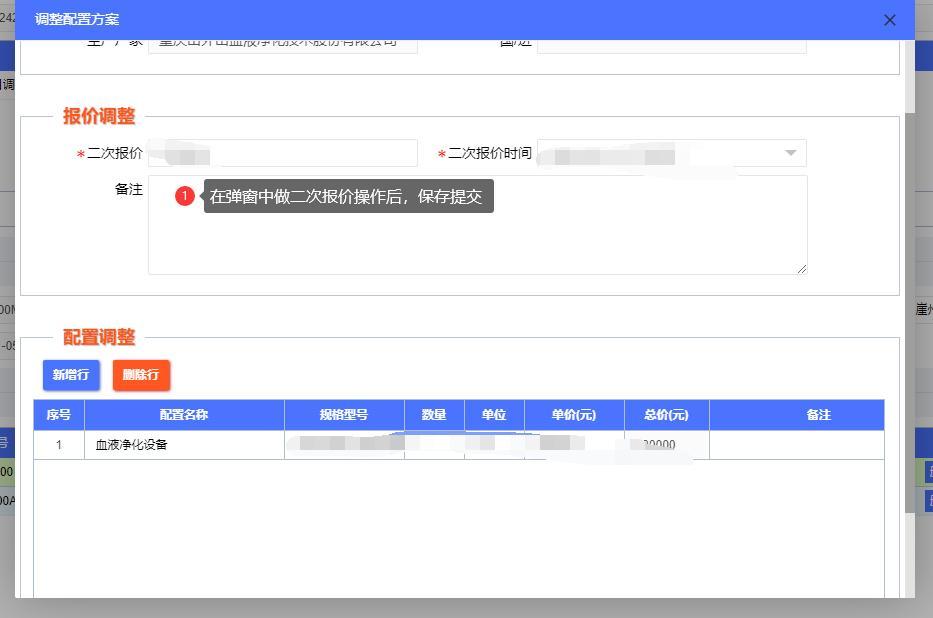 关于超期补报
1.在系统录入信息，可以提交至市场信息库（具体方法如下）
2.另外需自己线下联系工程师，确定是否允许线上讲解，并确认是否需要把电子版资料发给工程师
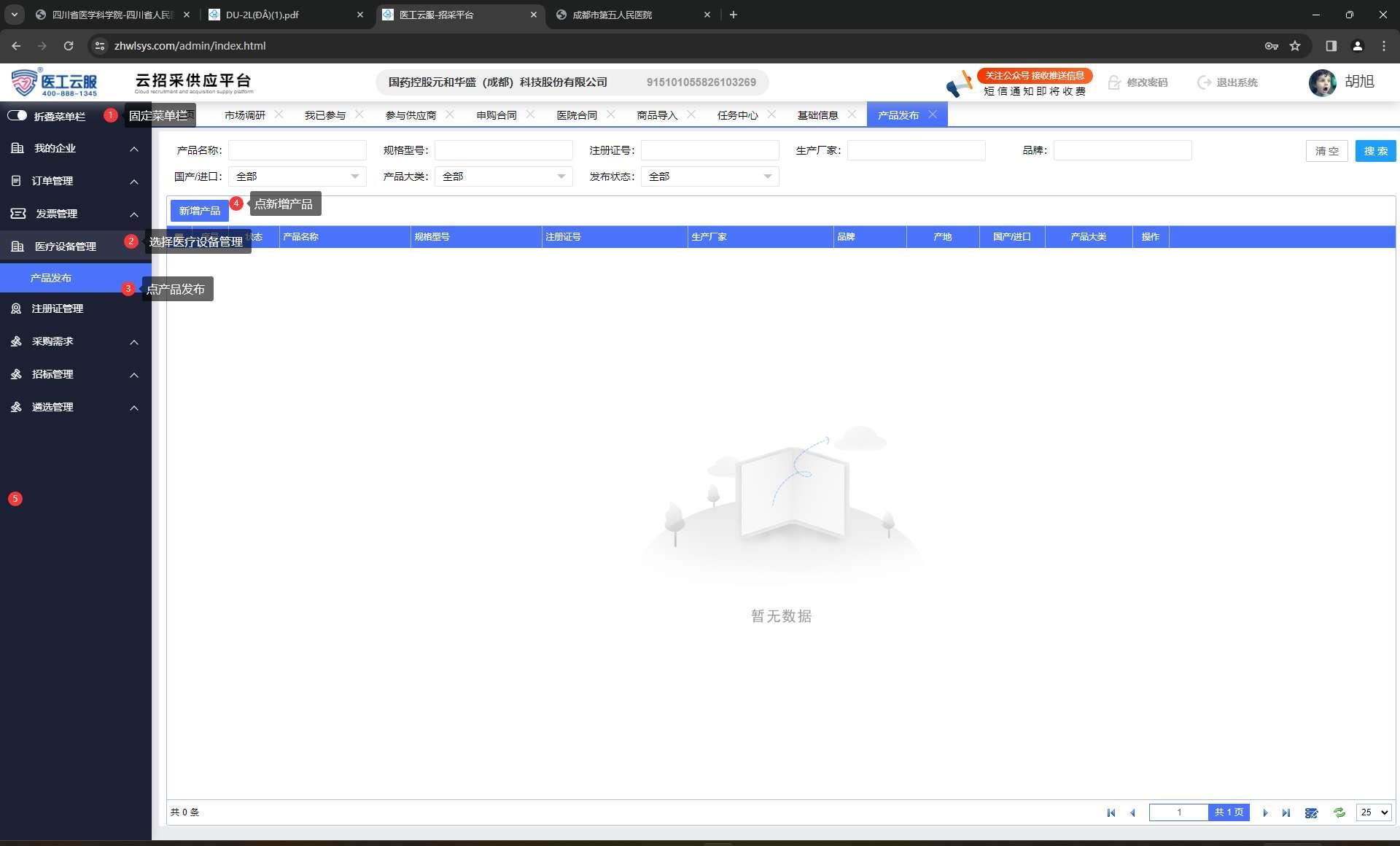 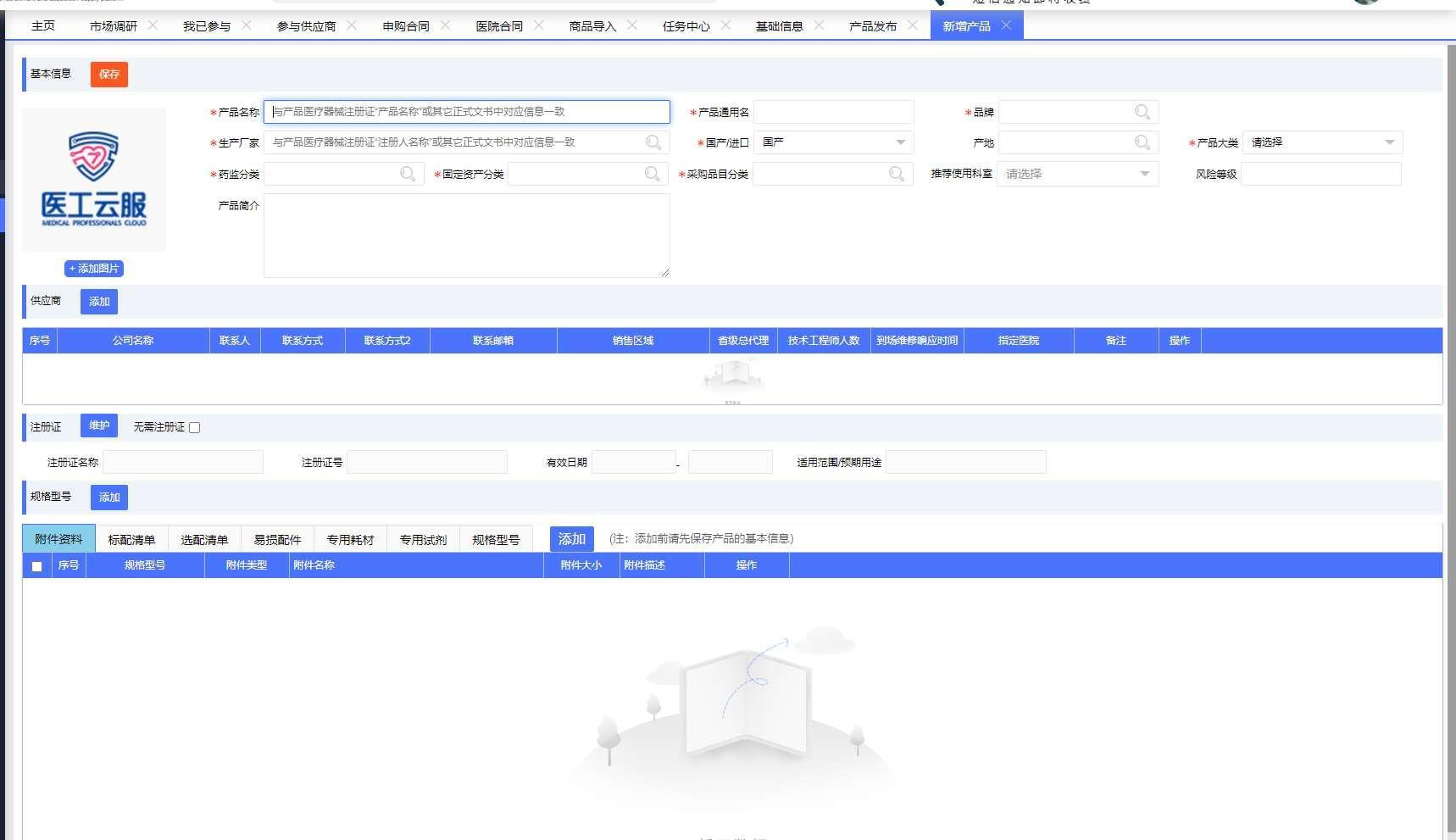 注：
1.填写信息后保存，在次点开产品发布界面，点发布
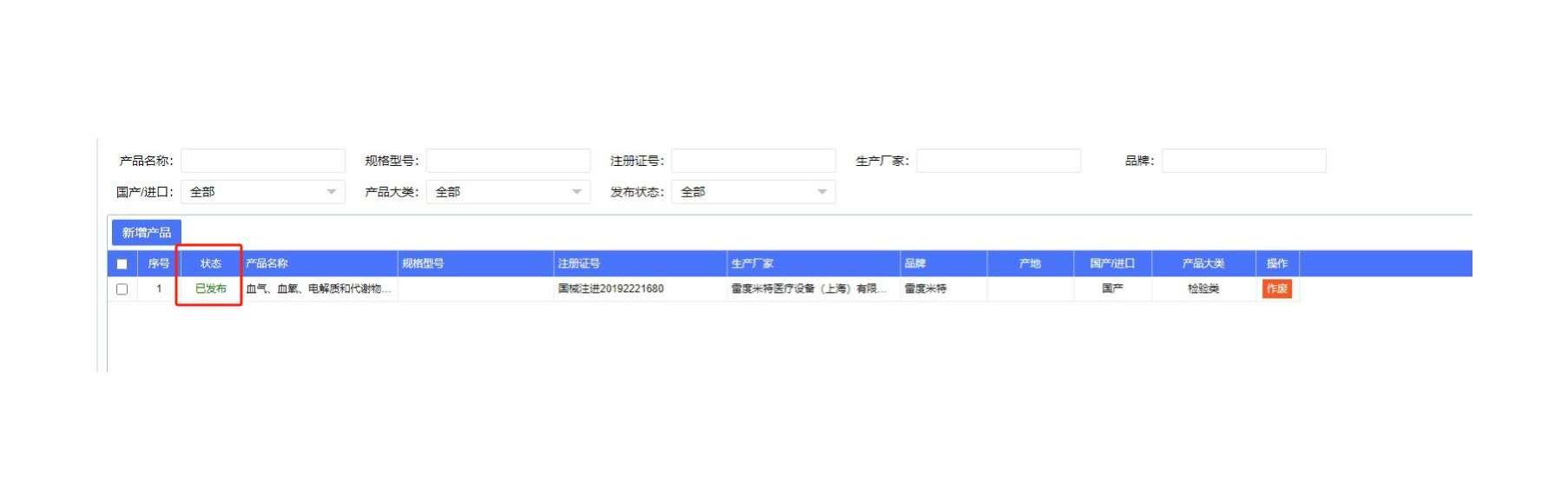 注：
1.状态显示已发布，则显示提交成功
谢谢观看
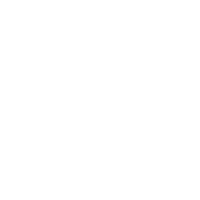 发布时间
2024.1.10